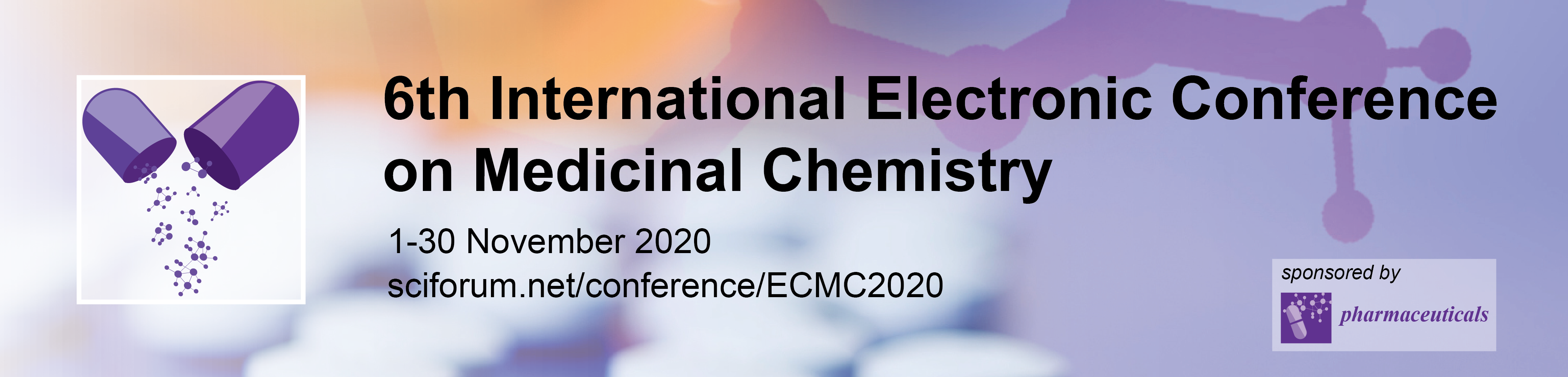 Plant natural products with anti-thyroid cancer activity

Javad Sharifi-Rad1, Sadegh Rajabi2, Miquel Martorell3,4,5, Maria Dolores López6, María Trinidad Toro6, Susi Barollo7, Decio Armanini7, Patrick Valere Tsouh Fokou8, Giuseppe Zagotto9, Giovanni Ribaudo10, Raffaele Pezzani *,7,11, 

1 Zabol Medicinal Plants Research Center, Zabol University of Medical Sciences, Zabol 61615-585, Iran; javad.sharifirad@gmail.com 
2 Department of Clinical Biochemistry, School of Medicine, Shahid Beheshti University of Medical Sciences, Tehran, Iran; sadegh.rajabi2017@gmail.com 
3 Department of Nutrition and Dietetics, Faculty of Pharmacy, University of Concepcion, Concepcion, Chile; martorellpons@gmail.com
4 Centre for Healthy Living, University of Concepción, Concepción, Chile
5 Unidad de Desarrollo Tecnológico, Universidad de Concepción UDT, Concepcion Chile
6 Department of Plant Production, Faculty of Agronomy, Universidad de Concepción, Avenida Vicente Mendez, 595, Chillán 3812120, Chile; mlopezb@udec.cl, mariatoro@udec.cl 
7 Endocrinology Unit, Department of Medicine (DIMED), University of Padova, via Ospedale 105, 35128, Padova, Italy; susi.barollo@unipd.it (S.B.), decio.armanini@unipd.it (D.A.),  raffaele.pezzani@unipd.it (R.P.) 
8 Faculty of Science, University of Bamenda, Bamenda-Bambili, Po. Box 39, Cameroon; ptsouh@gmail.com 
9 Department of Pharmaceutical and Pharmacological Sciences, University of Padova, via Marzolo 5, 35131, Padova, Italy; giuseppe.zagotto@unipd.it 
10 Department of Molecular and Translational Medicine, University of Brescia, Viale Europa 11, 25123, Brescia, Italy; giovanni.ribaudo@unibs.it 
11 AIROB, Associazione Italiana per la Ricerca Oncologica di Base, Padova, Italy
1
* raffaele.pezzani@unipd.it
Raffaele Pezzani, University of Padova - Italy
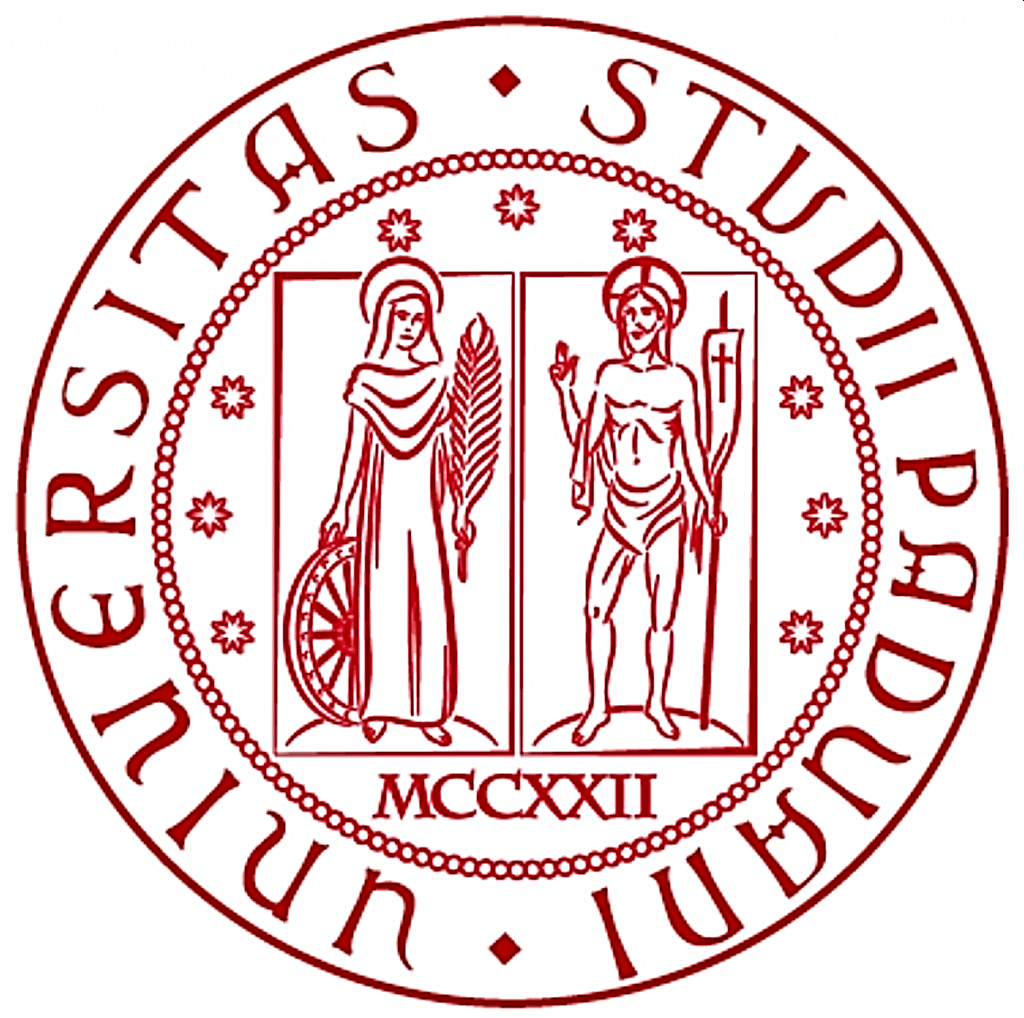 Plant natural products with anti-thyroid cancer activity
Graphical Abstract
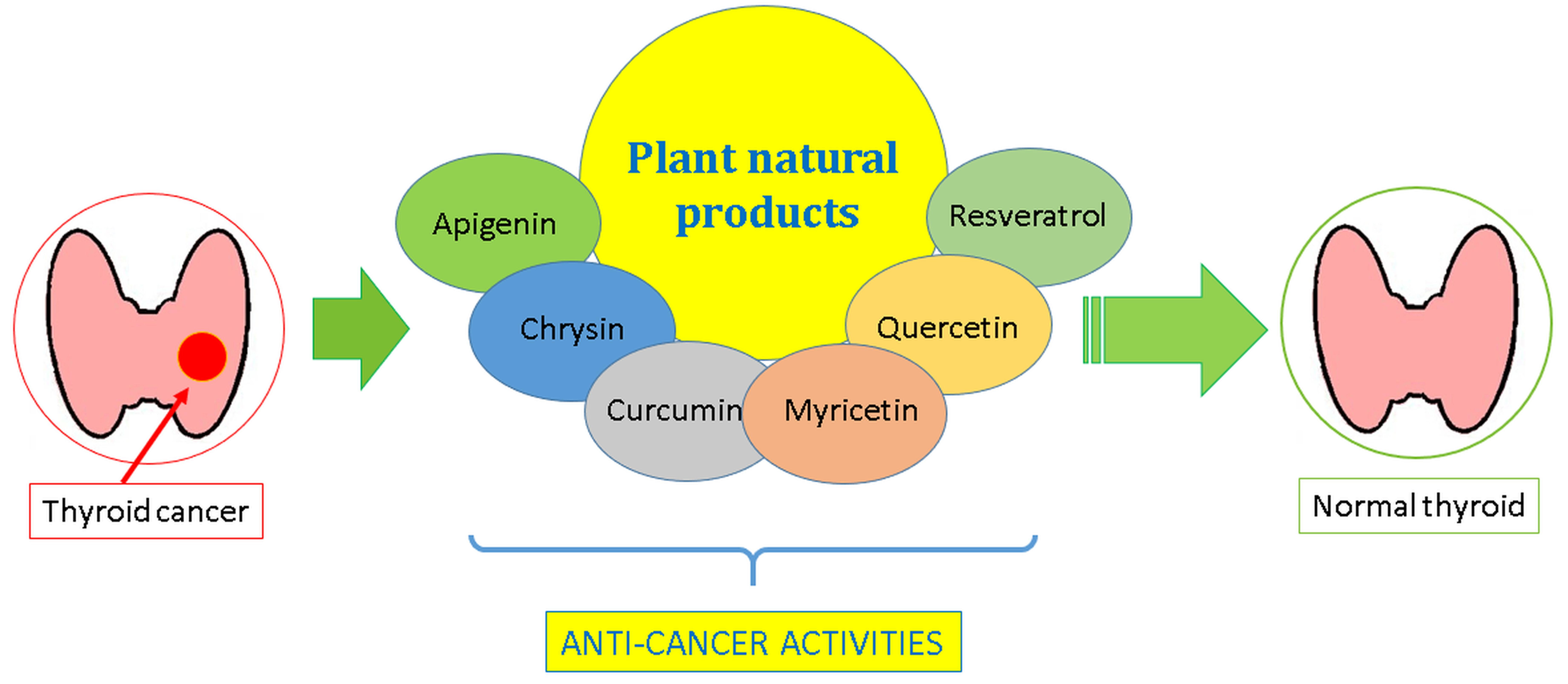 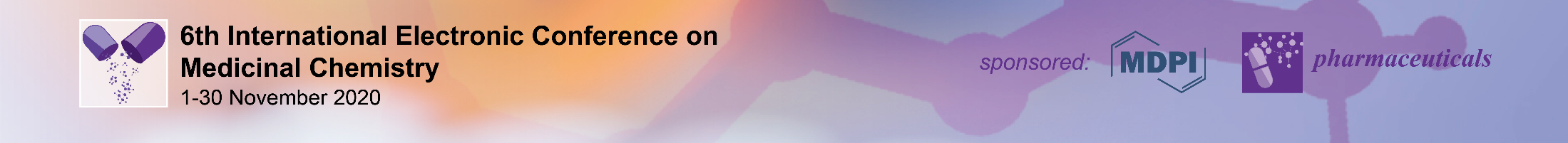 2
Raffaele Pezzani, University of Padova - Italy
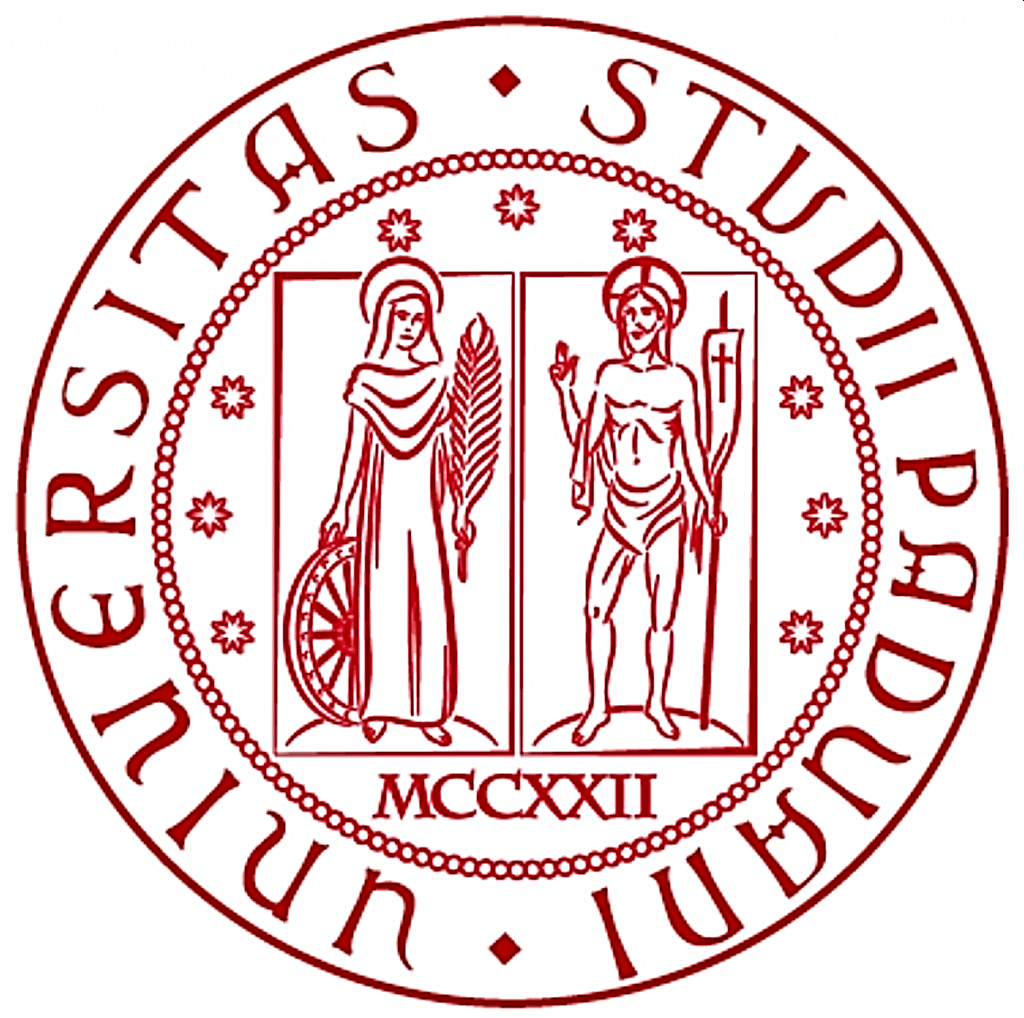 Abstract:
Thyroid cancer is the most frequent endocrine malignancy, with more than 500,000 cases per year worldwide. Differentiated thyroid cancers are the most common forms with best prognosis, while poorly/undifferentiated ones are rare (2% of all thyroid cancer), aggressive, frequently metastasize and have a worse prognosis. For aggressive, metastatic and advanced thyroid cancer novel antitumor molecules are urgently needed and phytochemical products can be a rational and extensive source, since secondary plant metabolites can guarantee the necessary biochemical variability for therapeutic purpose. Among bioactive molecules that present biological activity on thyroid cancer, resveratrol, curcumin, isoflavones, glucosinolates are the most common and used in experimental model. Most of them have been studied both in vitro and in vivo on this cancer, but rarely in clinical trial. This review summarizes phytochemicals, phytotherapeutics and plant derived compounds used in thyroid cancer.


Keywords: Thyroid cancer; phytotherapy; plant natural products
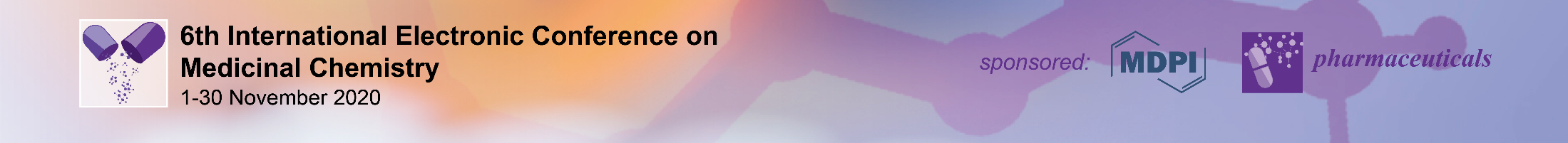 3
Raffaele Pezzani, University of Padova - Italy
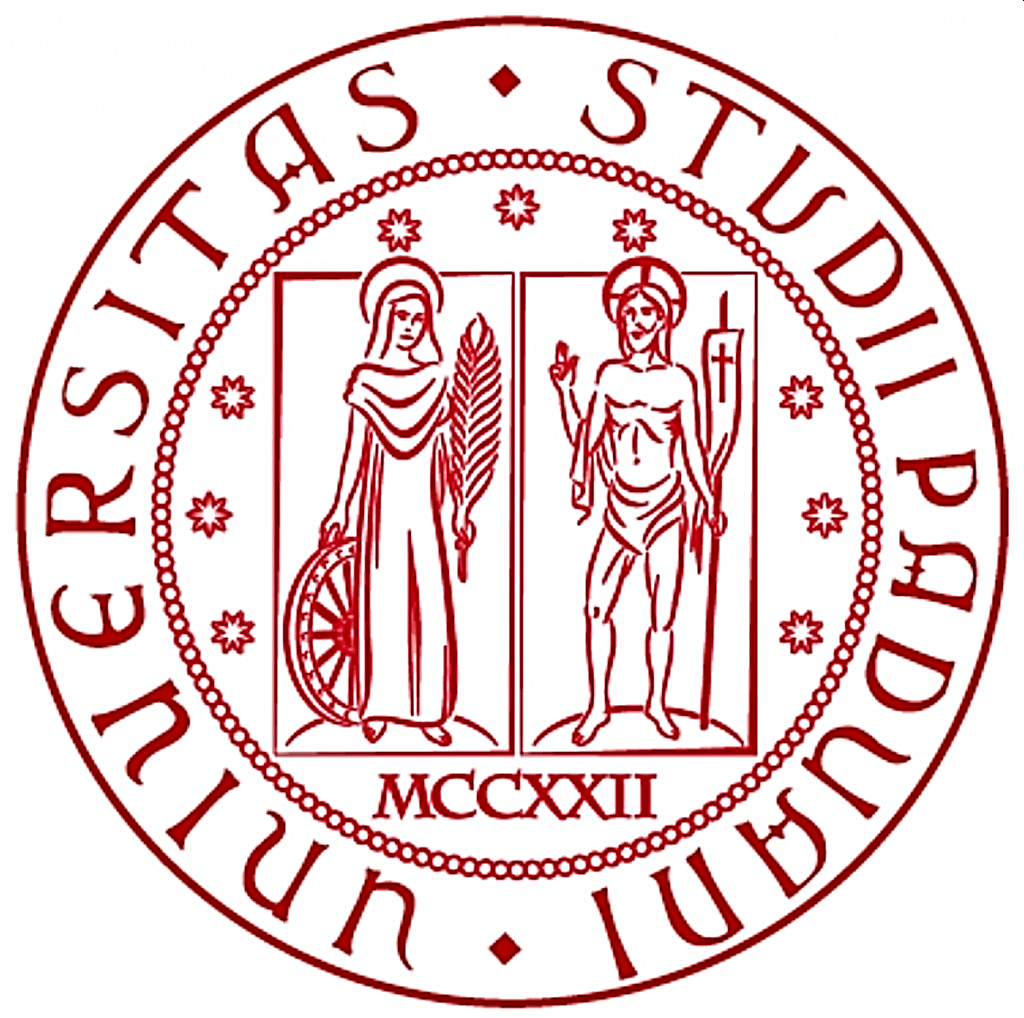 Thyroid cancer
Thyroid cancer is the most frequent endocrine malignancy in humans
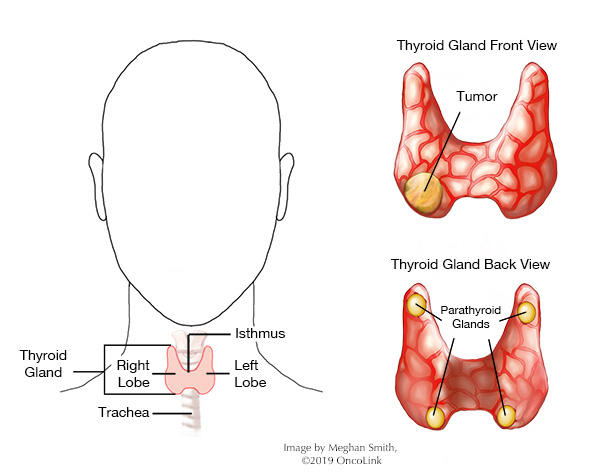 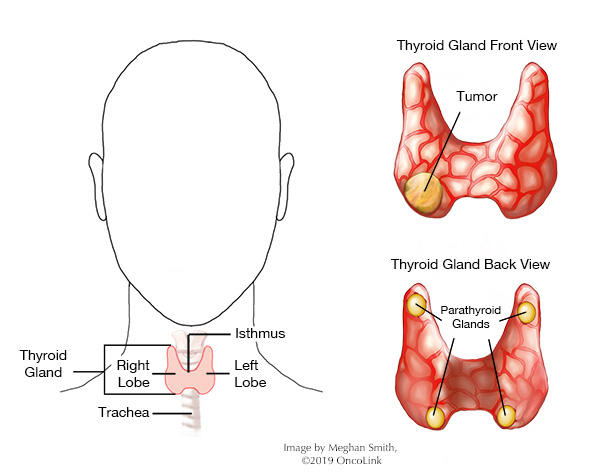 Papillary thyroid cancer (PTC) ≈ 70-80%
Follicular thyroid cancer (FTC) ≈ 10-15%
Medullary thyroid cancer (MTC) ≈ 2%
Anaplastic thyroid cancer (ATC) ≈ 1-2%
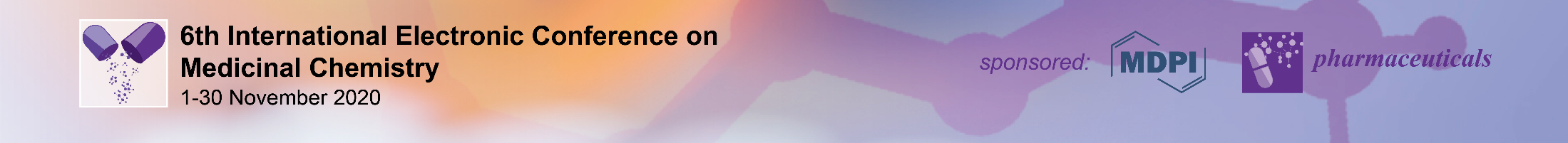 Raffaele Pezzani, University of Padova - Italy
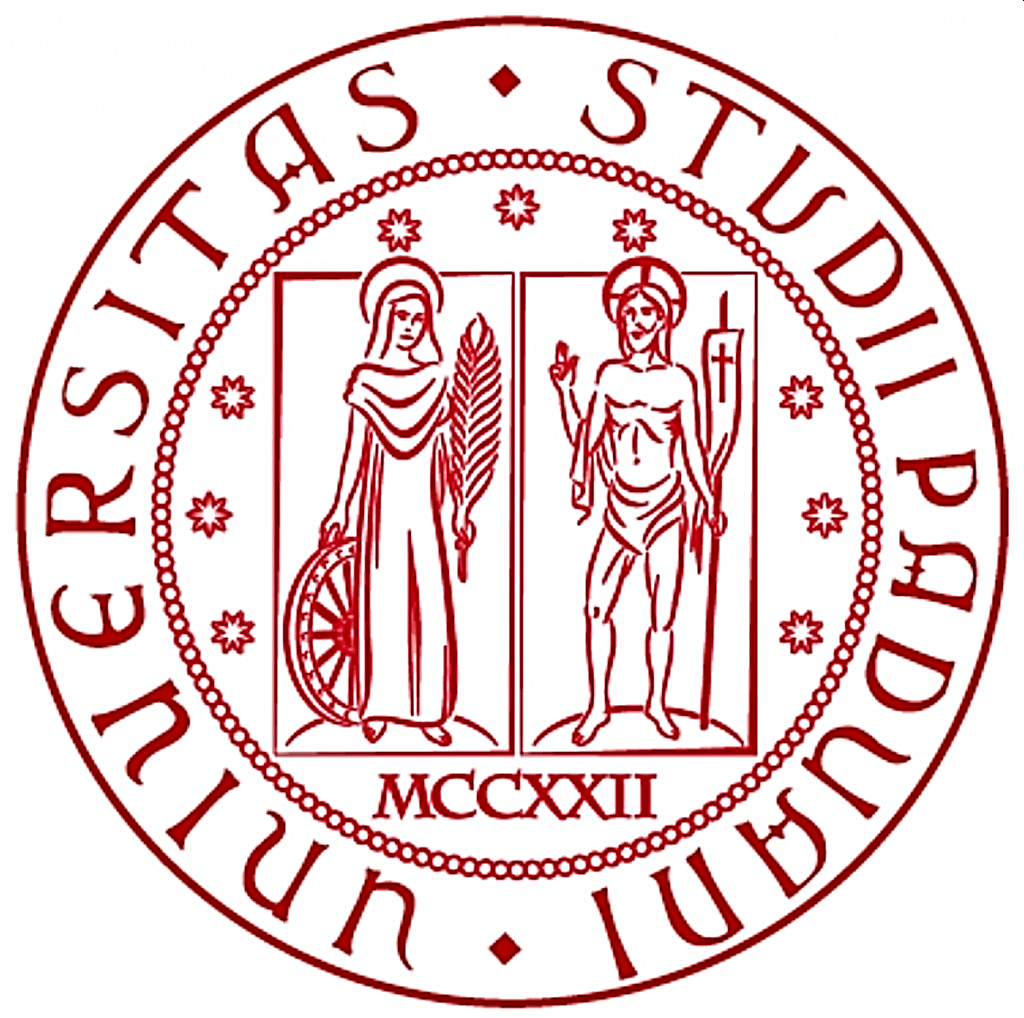 Thyroid cancer facts
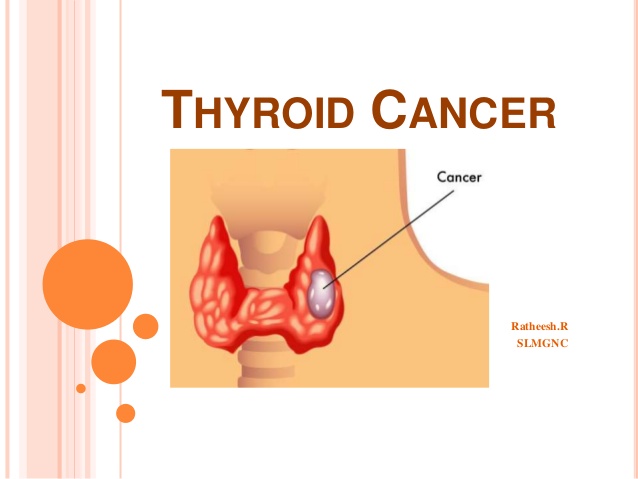 Good prognosis
Sex ratio 3:1 (F:M)
Surgery
Radioactive Iodine ablation therapy
Chemotherapy 
Targeted therapy
Replacement therapy
Suppression of TSH release
Treatments
For advanced, metastatic, recurrent thyroid cancer and for ATC
novel therapeutic approaches needed !
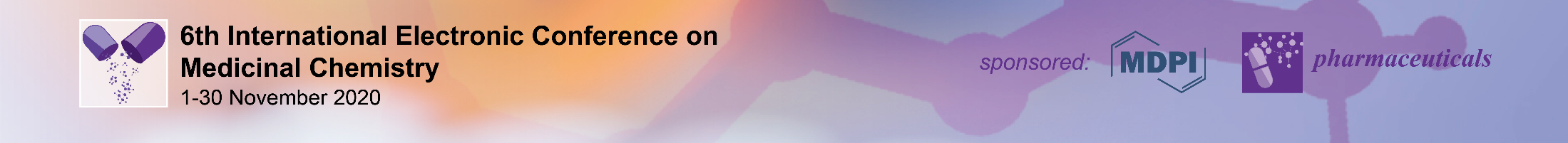 Raffaele Pezzani, University of Padova - Italy
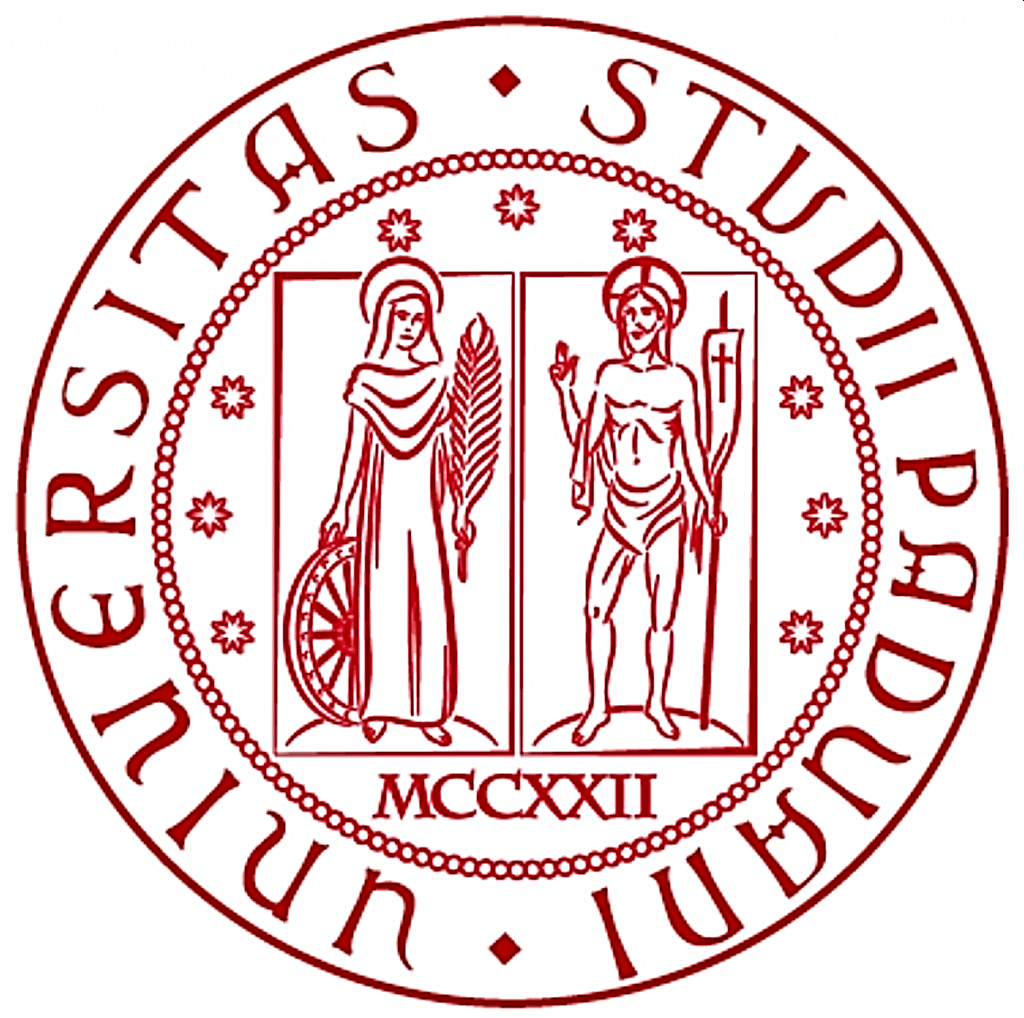 Aim
To explore the use of phytochemicals, phytopharmaceuticals, 
plant derived natural products 
in thyroid cancer
Raffaele Pezzani, University of Padova - Italy
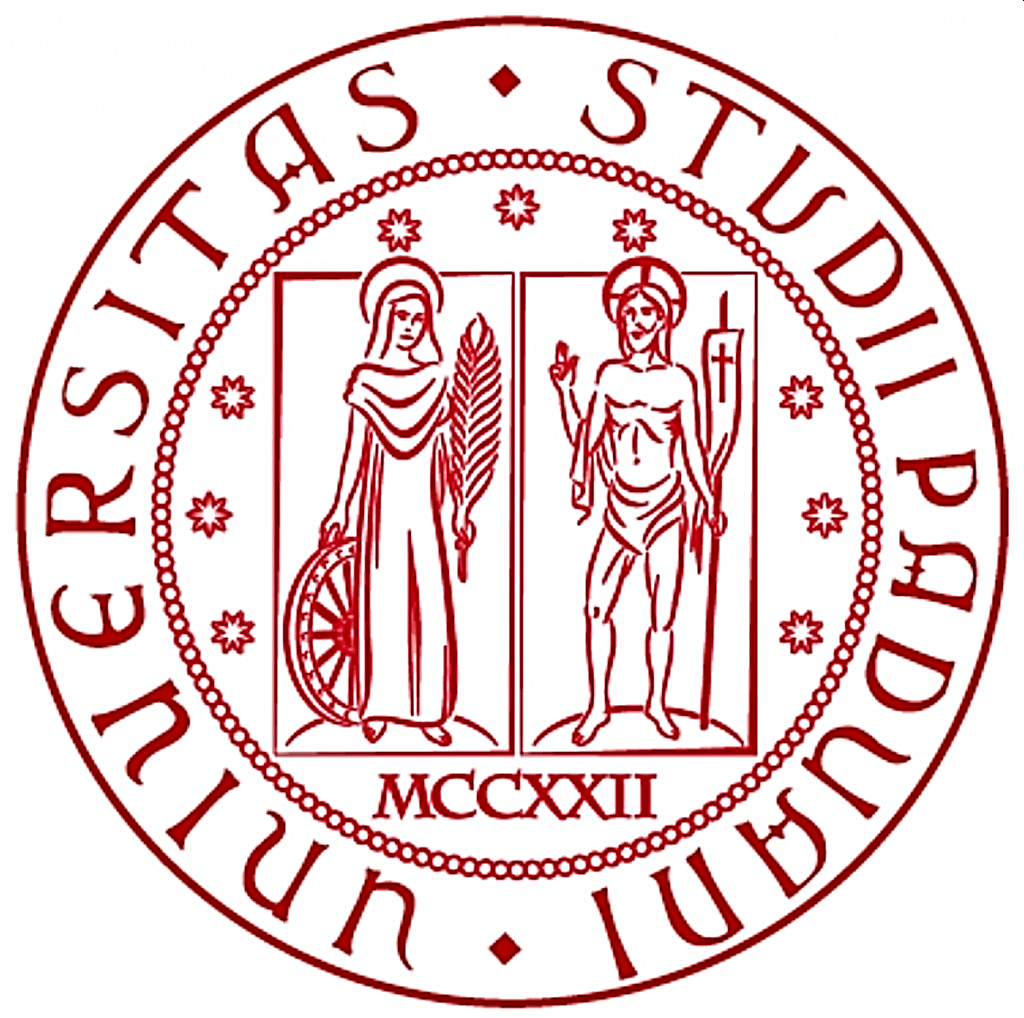 Phytotherapeutics agents
Most studied and tested
Apigenin
Curcumin
Isoflavones
Quercetin
Resveratrol
PTC, ATC
PTC, FTC, ATC, MTC
PTC, FTC, MTC
PTC, FTC, ATC
PTC, FTC, ATC, MTC
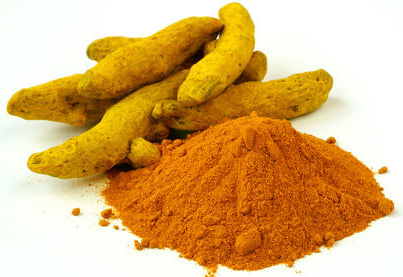 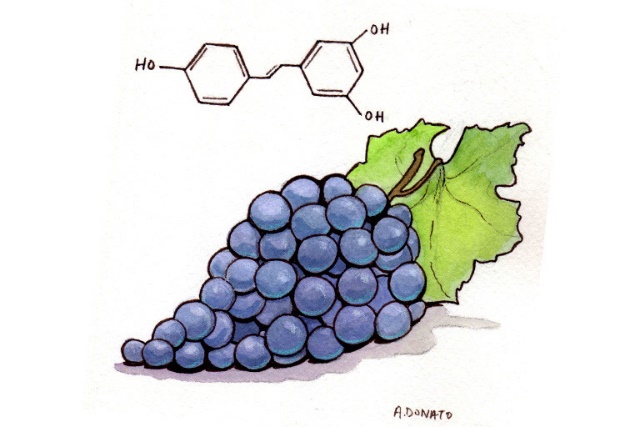 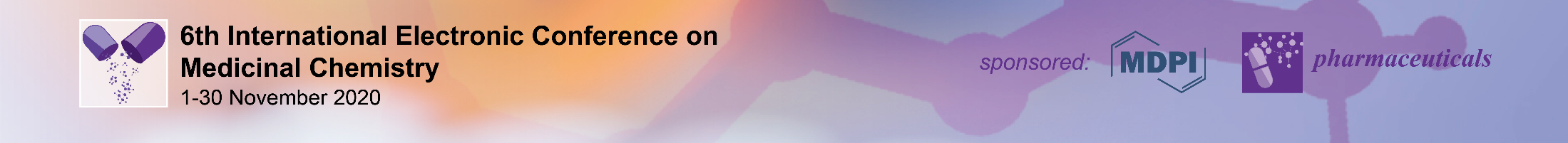 Raffaele Pezzani, University of Padova - Italy
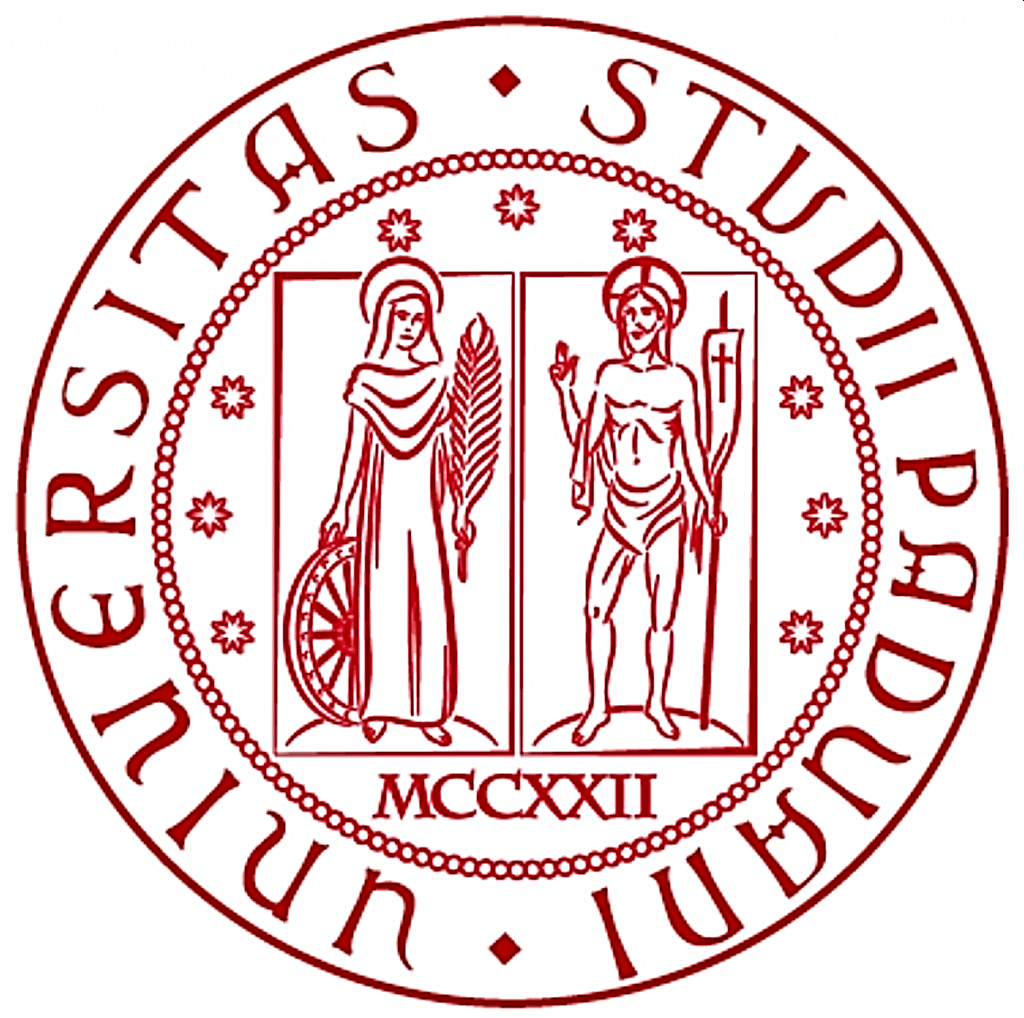 Phytotherapeutics agents
Cell models:
K1, BCPAP, TPC-1   PTC                 FTC-133  FTC
8505C, CAL-62  ATC                      TT, MZ-CRC-1  MTC
Curcumin
PTC
Cell viability inhibition 
Apoptosis induction
Induced ROS formation
Inhibited metalloproteinases
Adhesion, spreading and
 migration inhibition 
Cell cycle arrest
ATC
Cell viability inhibition 
Apoptosis induction
Cell cycle arrest
FTC
Cell viability inhibition
(down-regulation of PI3K/Akt) 
Apoptosis induction
Inhibited metalloproteinases 
 and cyclooxygenase-2 (COX-2) 
NF-κB inhibition 
Cell cycle arrest
MTC
Cell viability inhibition 
(down-regulation of PI3K/Akt)
Apoptosis induction
Increased ROS production
blockade of PI3k/AKT and MAPK pathways
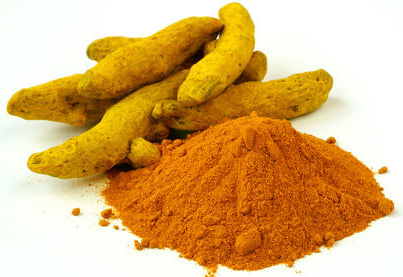 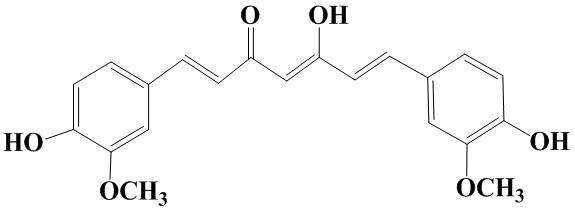 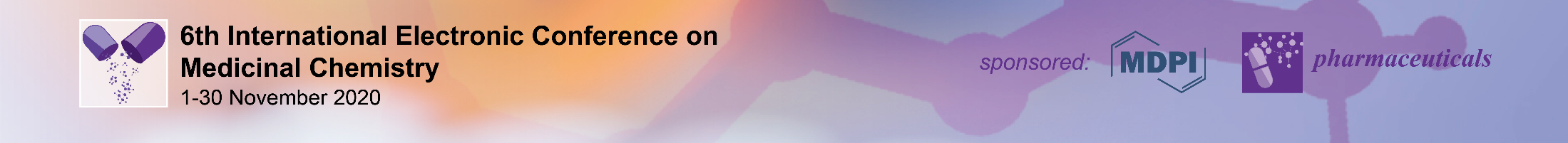 Raffaele Pezzani, University of Padova - Italy
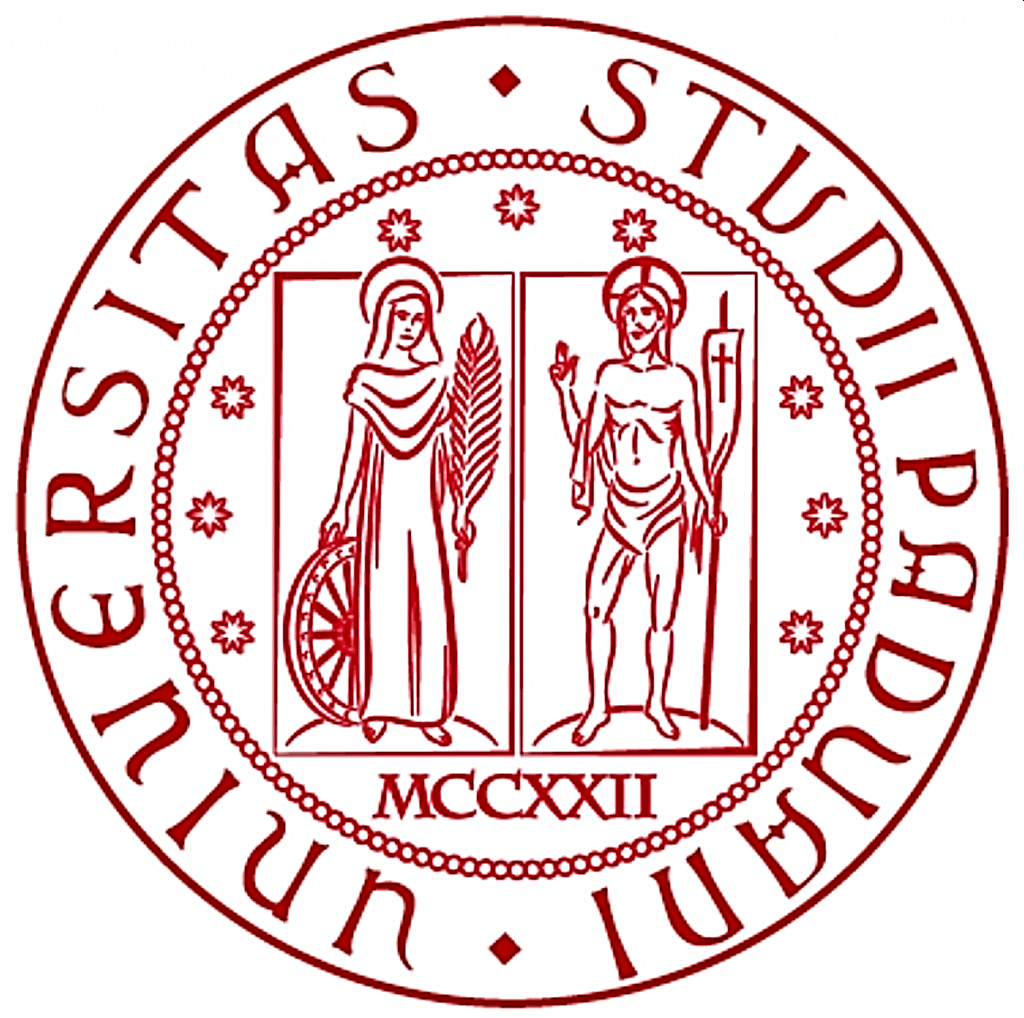 Phytotherapeutics agents
Cell models:
BHP 2–7, BHP 18–21, TPC-1  PTC                
FTC133, FTC 236, FTC 238  FTC
Thr.C1-PI 33, HTh7, 8505C, THJ-16T, THJ-21T   ATC                      TT  MTC
Resveratrol
PTC
Cell viability inhibition 
Apoptosis induction
MAPK activation
ATC
↑ Cytotoxicity
Apoptosis induction
Cell cycle arrest 
Upregulation of Notch1
FTC
Cell growth inhibition 
Apoptosis induction
Autophagy activation
p53 and Notch1 increased
MAPK activation
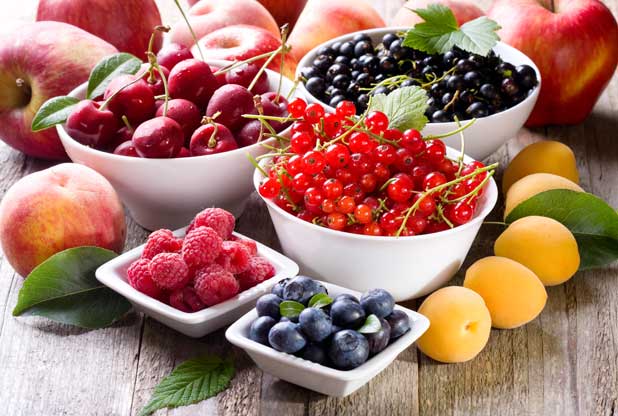 MTC
Cell viability inhibition 
Apoptosis induction
Augmented Notch 2
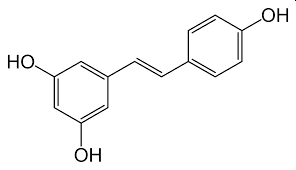 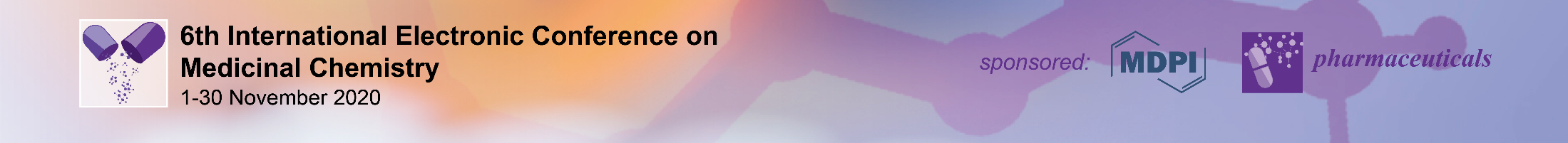 Raffaele Pezzani, University of Padova - Italy
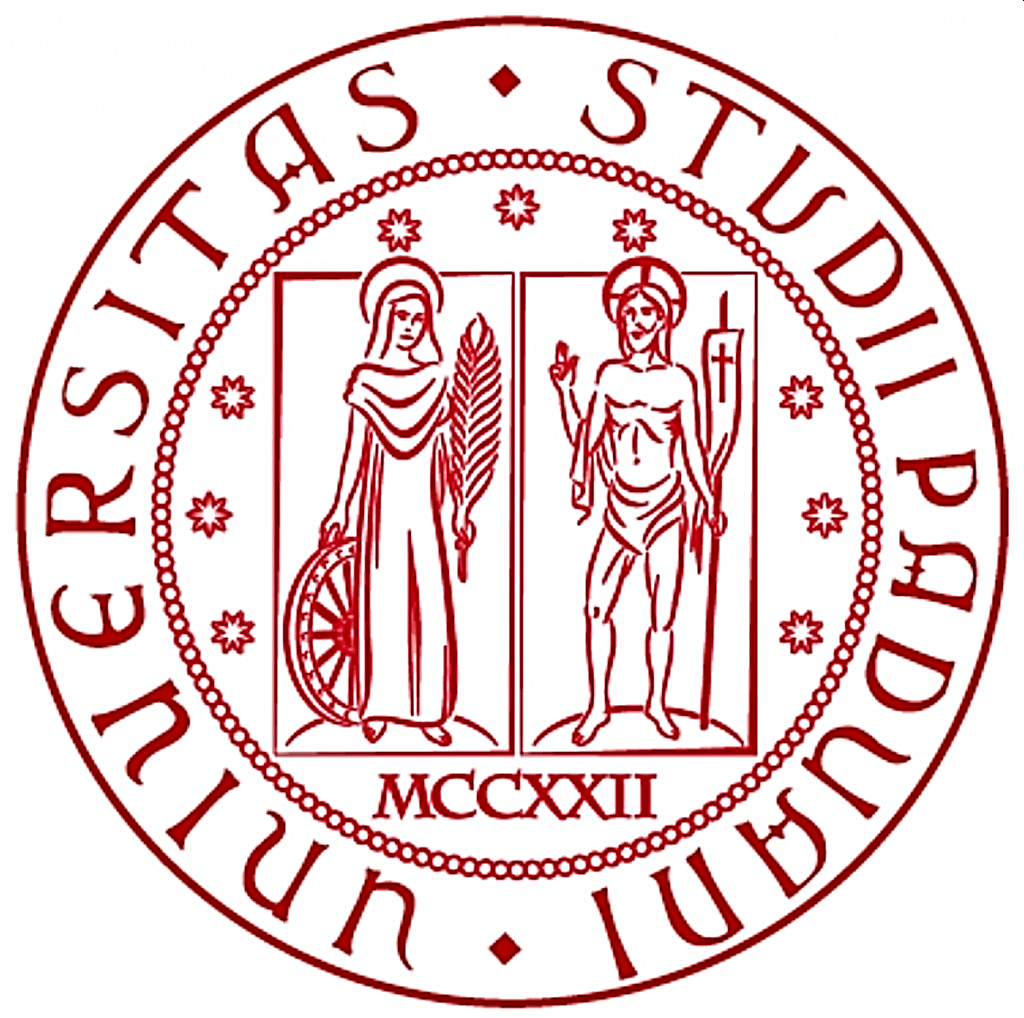 Phytotherapeutics agents
Clinical trials
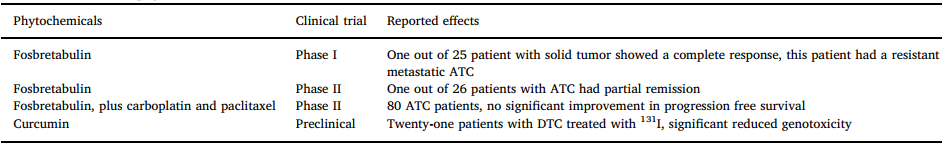 clinical evidence is scarce and restricted
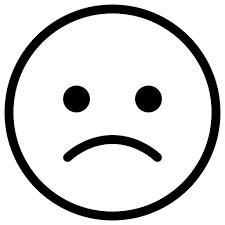 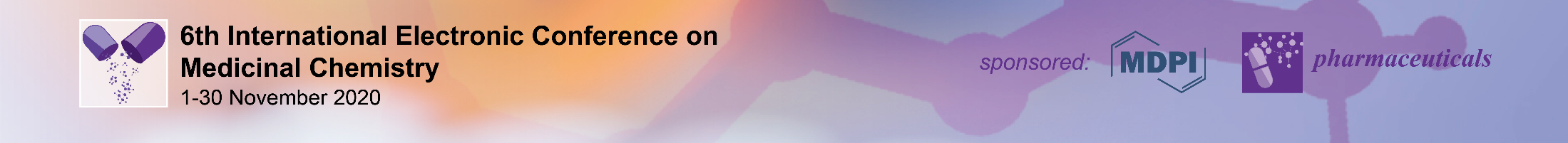 Raffaele Pezzani, University of Padova - Italy
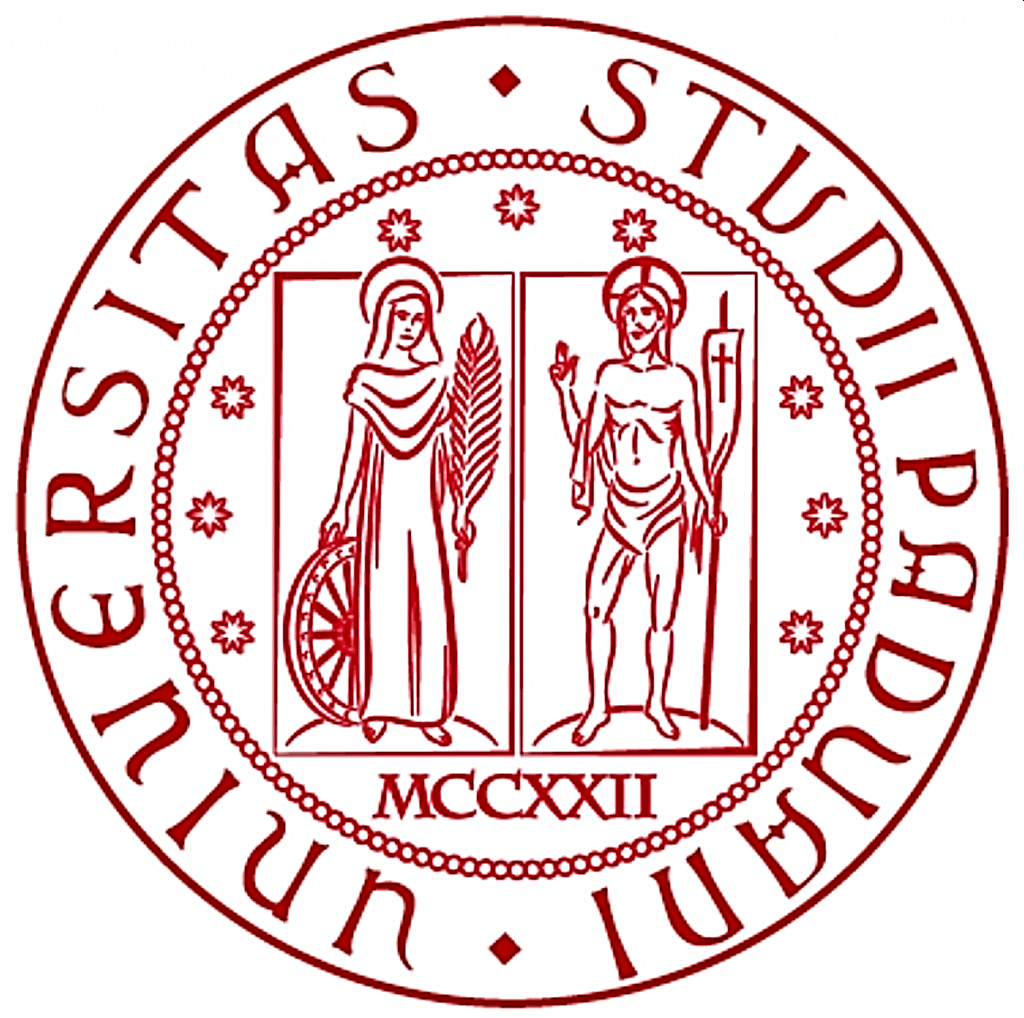 Take home messages
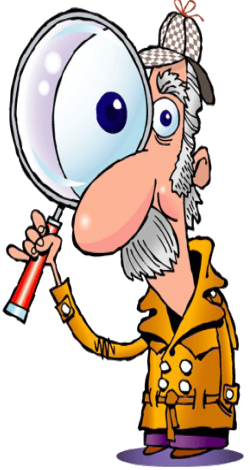 Thyroid cancer
Common endocrine malignancy
Treatment based on surgery, excepted for advanced, metastatic, recurrent  new therapeutic approaches
Most promising and studied phytochemicals
curcumin and resveratrol
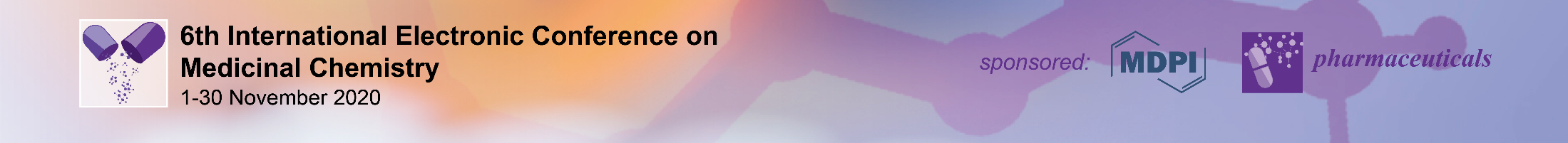 Raffaele Pezzani, University of Padova - Italy
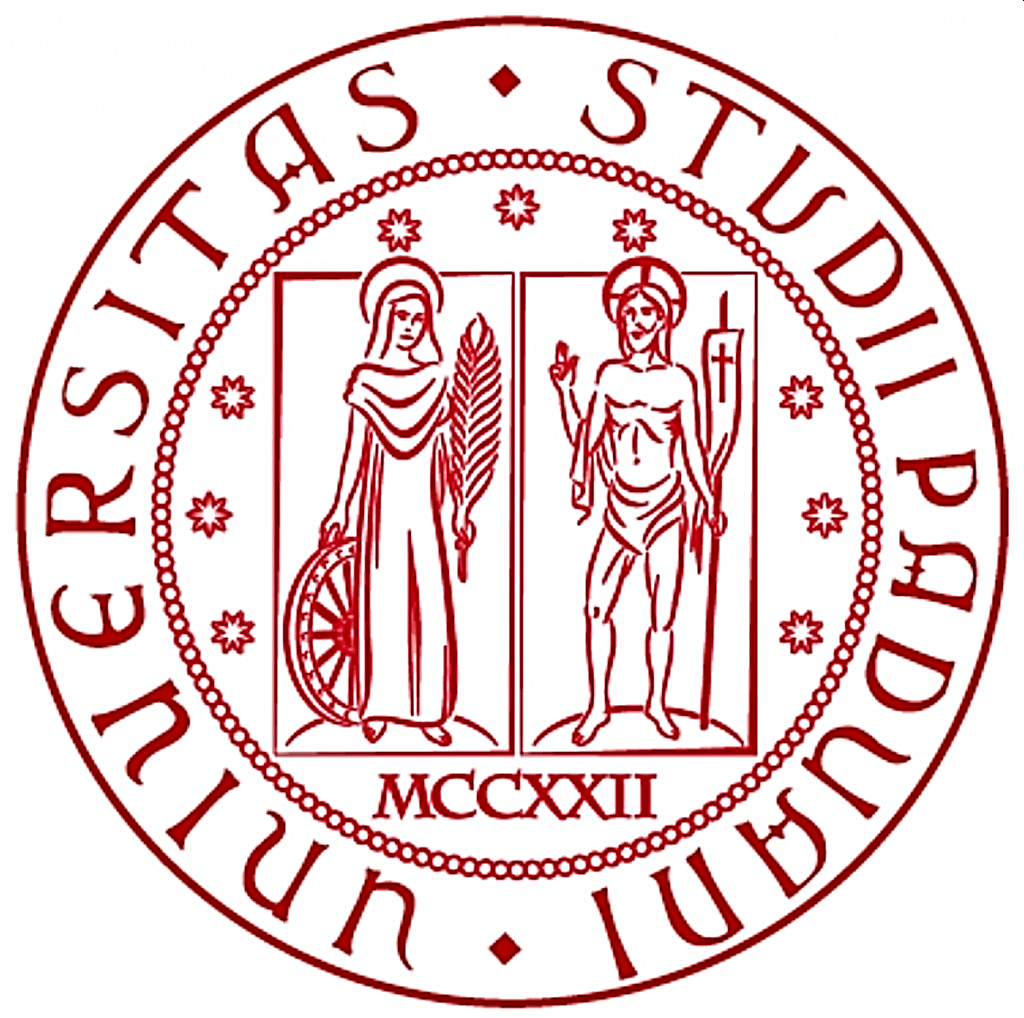 Conclusions
Phytochemicals have been shown to reduce cell proliferation, viability, growth in different thyroid cancer cell models
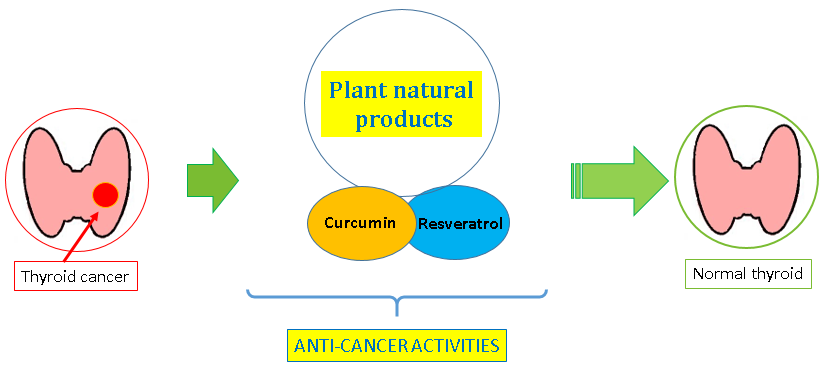 Preclinical and more clinical studies are required to unveil the role of phytotherapeutics in the treatment and prevention of thyroid cancer
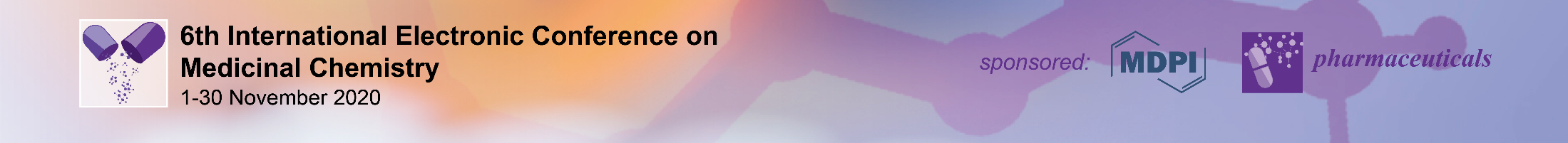 Raffaele Pezzani, University of Padova - Italy
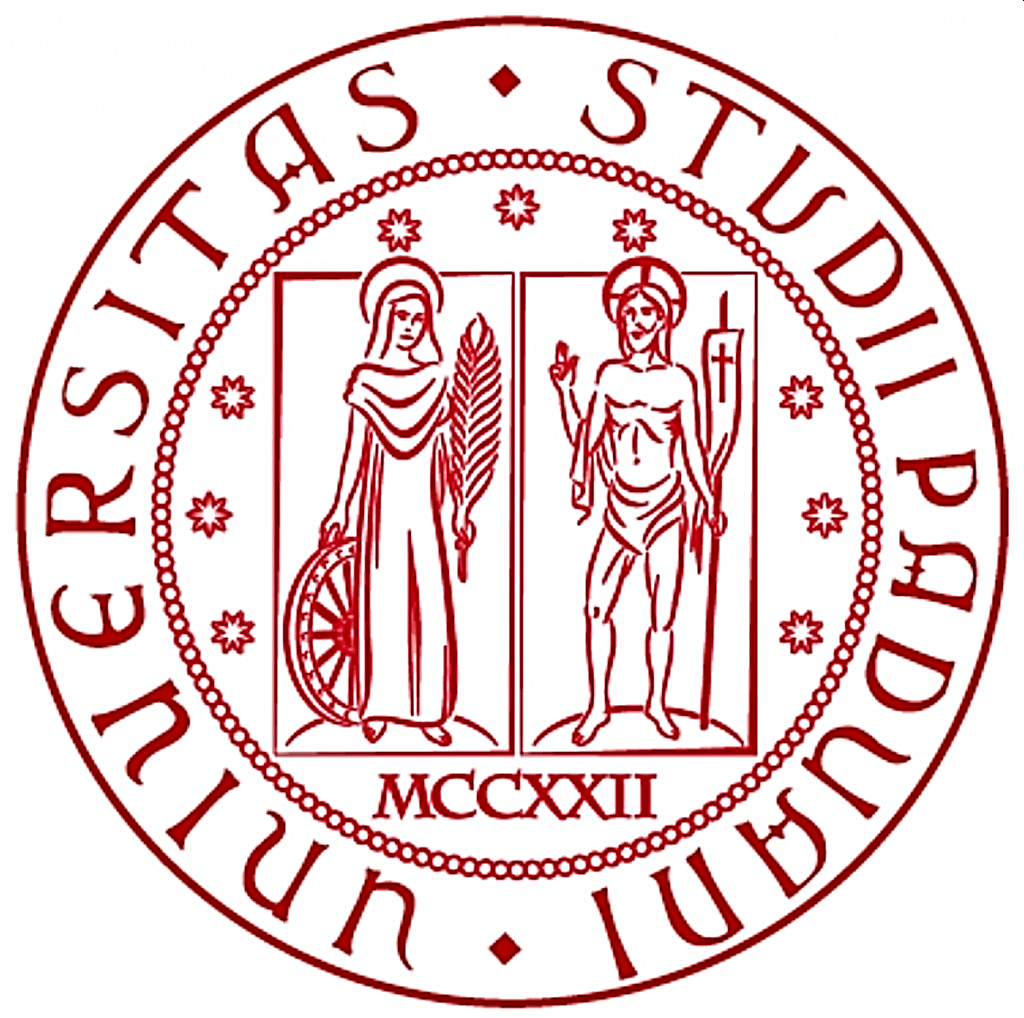 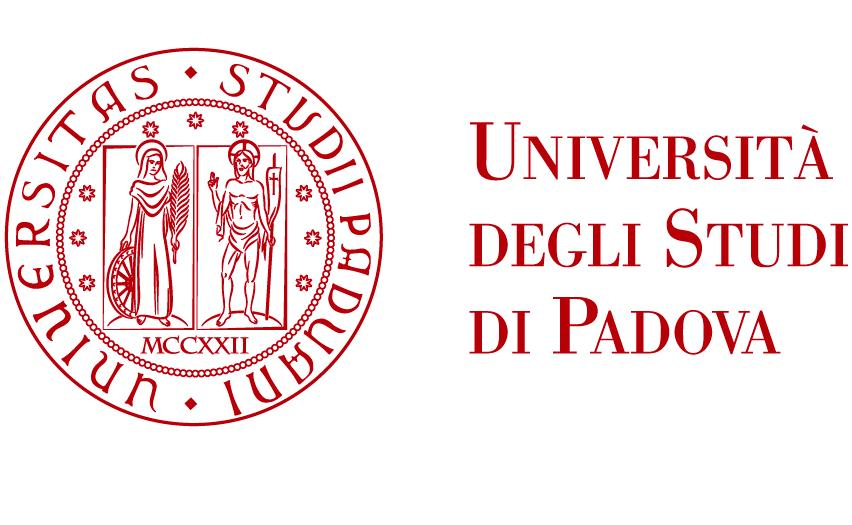 Acknowledgments
Javad Sharifi-Rad, Sadegh Rajabi (from Iran)
Miquel Martorell, Maria Dolores López, María Trinidad Toro (from Chile)
Susi Barollo, Decio Armanini, Giuseppe Zagotto (from Padova, Italy)
Patrick Valere Tsouh Fokou (from Cameroon)
Giovanni Ribaudo (from Brescia, Italy)
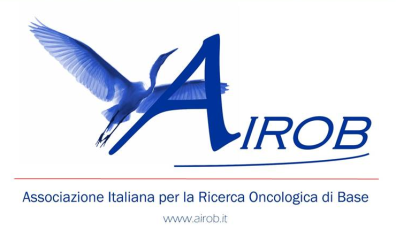 Raffaele Pezzani, BSc, MD, PhD, University of Padova – Italy

Email: raffaele.pezzani@unipd.it
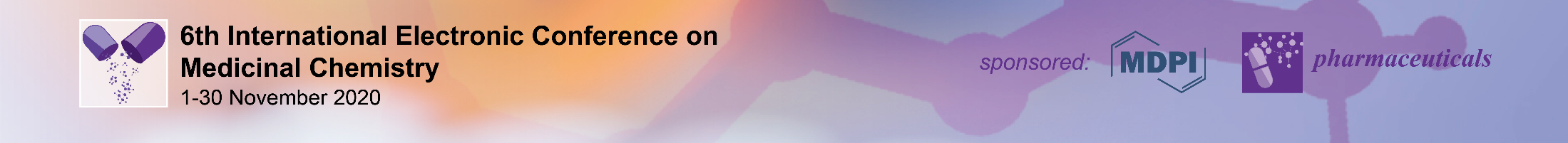 13
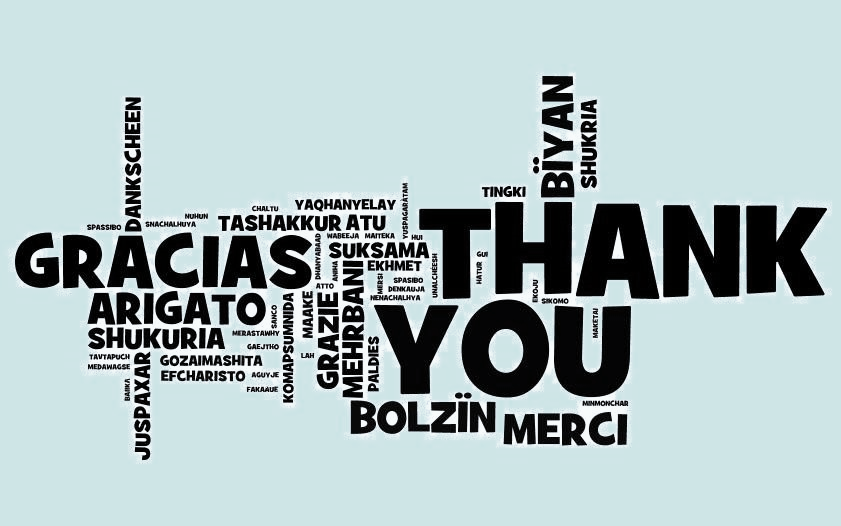 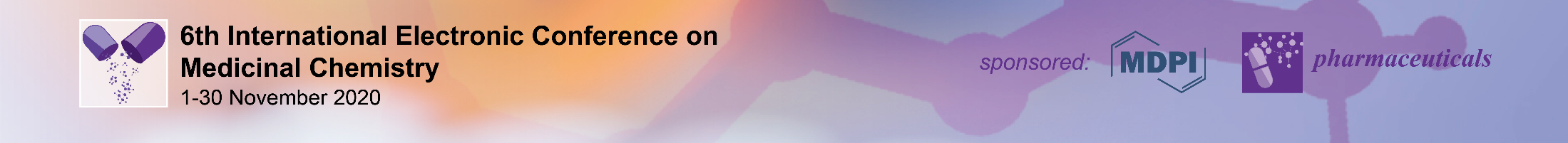